Kimyo
8-sinf
Mavzu: Izotoplar. Izobarlar
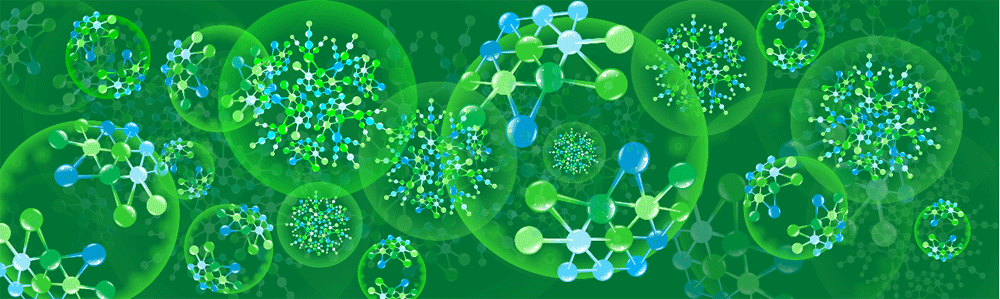 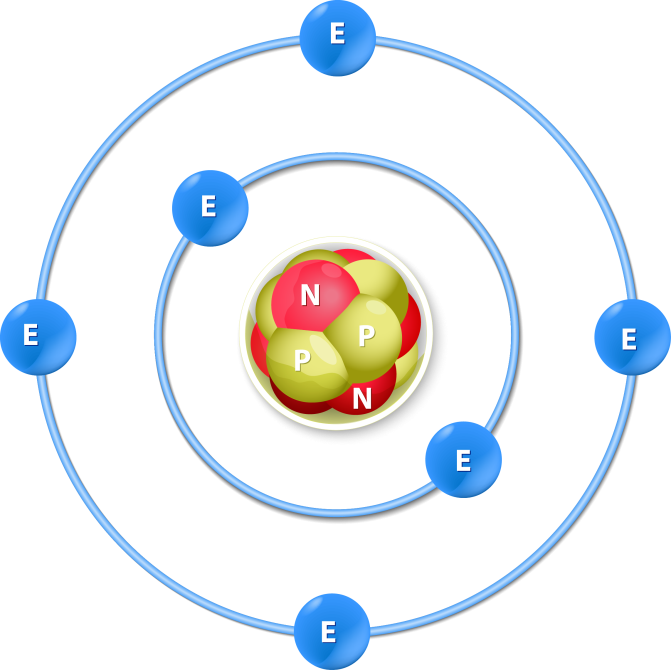 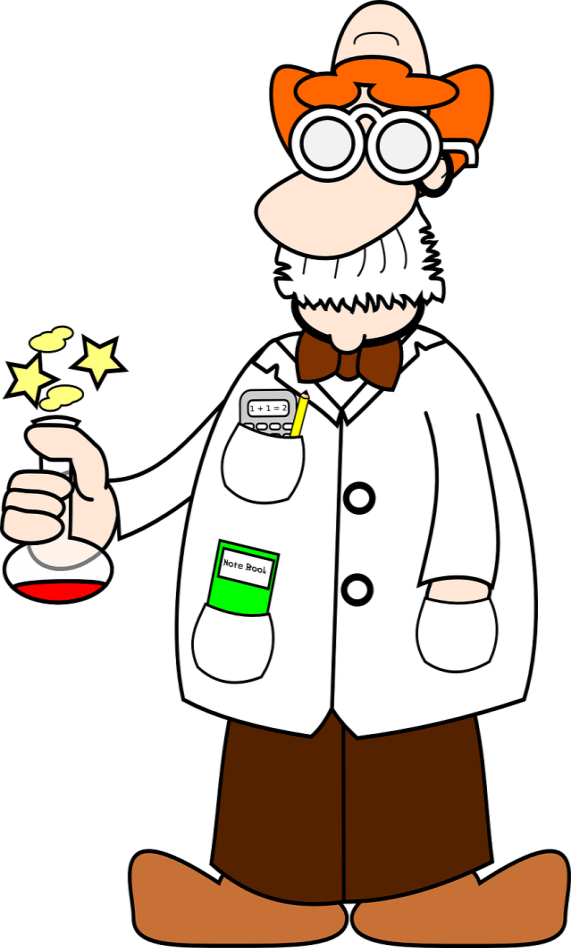 Kimyoviy element – yadrosining musbat zaryadi bir xil bo‘lgan atomlarning muayyan turi.
Neytron
Proton
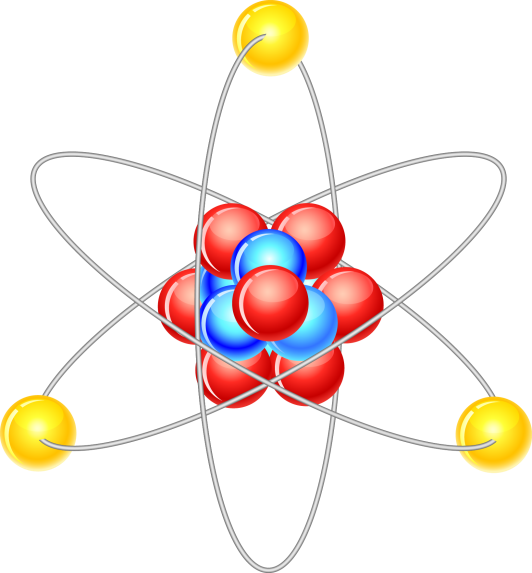 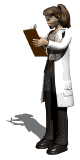 +
+
+
Atom massa— proton va neytronlar yig‘indisi.
Atom yadrosi
Atom yadrosi – atomning tarkibiy qismi bo‘lib, uning barcha massasi yadroda mujassamlashgan va yadro musbat zaryadga ega.
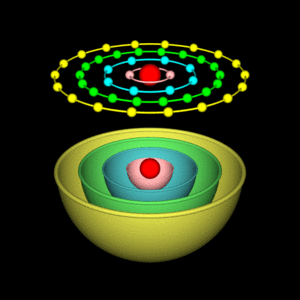 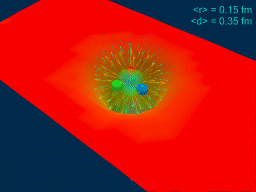 Proton – barqaror elementar zarracha bo‘lib, musbat zaryadga ega (+1). Elektrondan 1868 marta katta.
  Neytron  - barqaror elementar zarracha bo‘lib, zaryadsiz ya’ni neytral. 
  Elektron – manfiy zaryadga ega barqaror zarracha (-1).
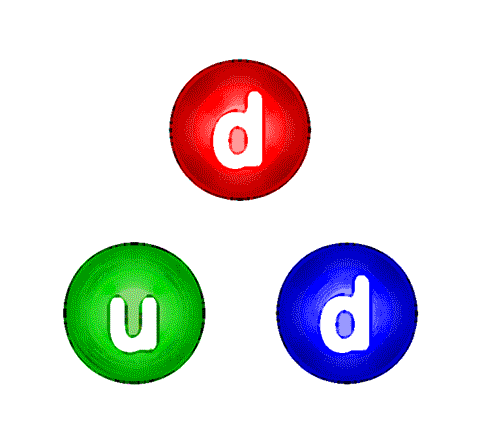 Izotop nima?
е–
е–
е–
-
-
-
n
n
р
+
+
+
р
р
n
Izotoplar  - atom tarkibidagi protonlar soni bir xil, ammo neytronlar soni turlicha bo‘lgan atomlar.
[Speaker Notes: Существуют ХЭ, имеющие один и тот же заряд ядра, но разные массы, такие элементы называются ИЗОТАПАМИ.
Давайте рассмотрим изотопы самого простого ХЭ ВОДОРОДА.
НА СЕГОДНЯШНИЙ ДЕНЬ ИХ ВСЕГО 3 : ВОДОРОД (ИМЕЕТ 1 ПРОТОН И НЕ ИМЕЕТ НЕЙТРОНОВ)
ДЕЙТЕРИЙ (1ПРОТОН+1 НЕЙТРОН
ТРИТИЙ (1 ПРОТОН И 2 НЕЙТРОНА) 
Т.о., ОДИНАКОВЫЙ ЗАРЯД ЯДРА ПОЗВОЛЯЕТ ПРИЧИСЛИТЬ ДАННЫЕ АТОМЫ К ОДНОМУ ХИМИЧЕСКОМУ ЭЛЕМЕНТУ – ВОДОРОДУ.]
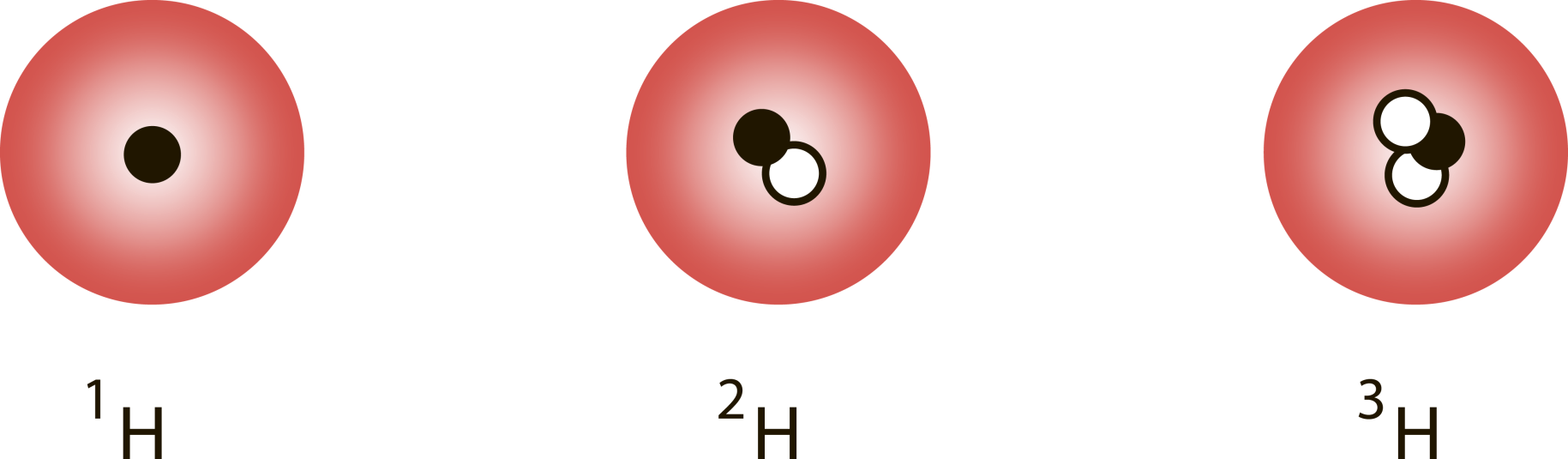 Atom massa (proton+neytron)
protiy
deytriy
tritiy
- Proton
+
- Neytron
16
-
- Elektron
-
-
+
+
+
+
+
+
+
+
18
-
-
-
-
-
-
-
-
+
+
+
+
+
+
+
+
-
-
-
-
-
-
Suvning izotop tarkibi
Suv molekulasini hosil qilishda kislorod izotoplarining konsentratsiyasi turlicha bo‘ladi:
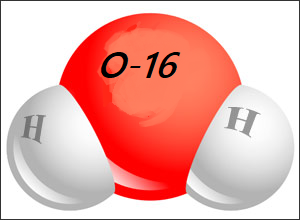 99.76%
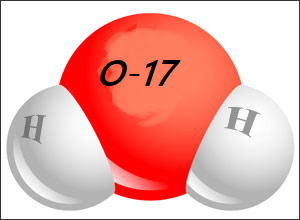 0.037%
Н2O
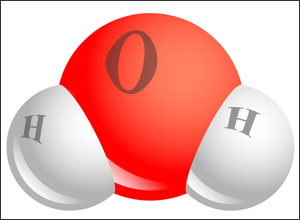 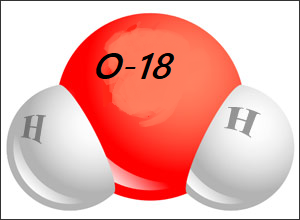 0.203%
H2O
Kislorodning izotopi H216O bo‘lgan suv molekulasi                 100 0C da qaynaydi. H218O  holatdagi suv molekulasi esa 100,15 0C da qaynaydi.

O-16 (t0C = 100.0 0C)
O-18 (t0C = 100.15 0C)
H216О
H216О
H216О
H218О
H218О
H218О
Masala
37
35
Tabiiy xlor  75%             va   25%              izotoplarining aralashmasidan iborat. Xlorning o‘rtacha nisbiy atom massasini toping.
17 Сl
17 Сl
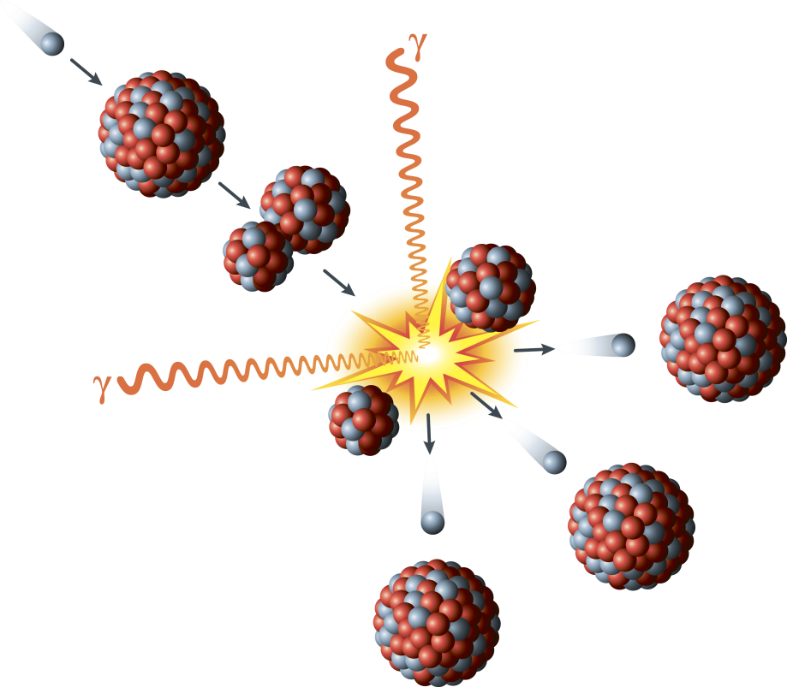 Izotoplarni hisoblash
Xlor atomining ikkita izotopi asosida o‘rtacha massa topiladi.
		





           Bu yerda har to‘rtta atomda xlor (Cl) bo‘ladi.

	    O‘rtacha   =       35  +  35  +  35  +  37  =  35.45
			                           4
Izotoplarni hisoblash
Xlor atomining ikkita izotopi asosida o‘rtacha massa topiladi.
		





Har 100 ta atomdan 75 tasi  35Cl  va 25 tasi 37Cl ga taalluqli.

	O‘rtacha  =      (75 x 35)  +  (25 x 37)    	=  35.45
			                    100
Xlor izotoplari
35
37
17 Сl
17 Сl
75%
25%
Ar = 0.75 * 35 + 0.25 * 37 = 35.45
[Speaker Notes: Известно, что в природе хлор может находиться в виде двух стабильных изотопов. с массовым числом 35 и 37 Доли их содержания соответственно равны 75   и 25%
ТАК, ОТНОСИТЕЛЬНАЯ АТОМНАЯ МАССА ПРЕДСТАВЛЕННАЯ В ТАБЛИЦЕ МЕНДЕЛЕЕВА  РАВНА ПРИМЕРНО 35,5]
Masala
Tabiiy argon 3620Ar, 3820Ar va 4020Ar izotoplarining aralashmasidan iborat. 99 % 4020Ar, 0,7 % 3820Ar              va 0,3% 3620Ar izotoplaridan iborat bo‘lsa, argonning o‘rtacha nisbiy atom massasini aniqlang.
Izobarlar
Atom massasi bir xil, ammo yadro zaryadi va kimyoviy xossalari turlicha bo‘lgan atomlarga izobarlar deyiladi.
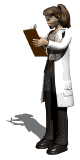 40
40
40
Ar,     K,   Ca
18
20
19
54
54
Cr
Fe
Izotop, izobar
Izobar
Izotop
Z soni bir xil, N soni turlicha
deyiladi.
Turli xil atom tuzilishi
.....
A bir xil, Z soni turlicha
deyiladi.
.....
Izotoplar inson hayotida juda muhim  o‘ringa ega
   Meditsinada (onkologik kasalliklar tashxisi va davolash)
   Elektronika sohasida
   Ekologik tadqiqotlarda
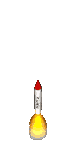 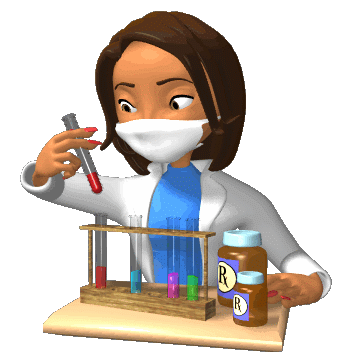 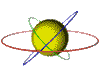 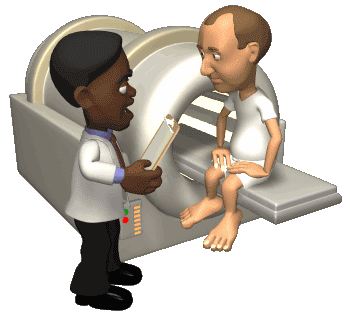 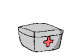 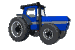 Mustaqil  bajarish uchun topshiriqlar:
1. “Kimyoviy element” tushunchasiga ta’rif bering.
2. Atom tuzilishi nuqtayi nazaridan izotoplar kimyoviy          elementdan qanday farq qiladi?
3. Tabiiy kaliy 93 % 3919K va 7 % 4019K izotoplarining aralashmasidan iborat. Tabiiy kaliyning o‘rtacha nisbiy atom massasini aniqlang.
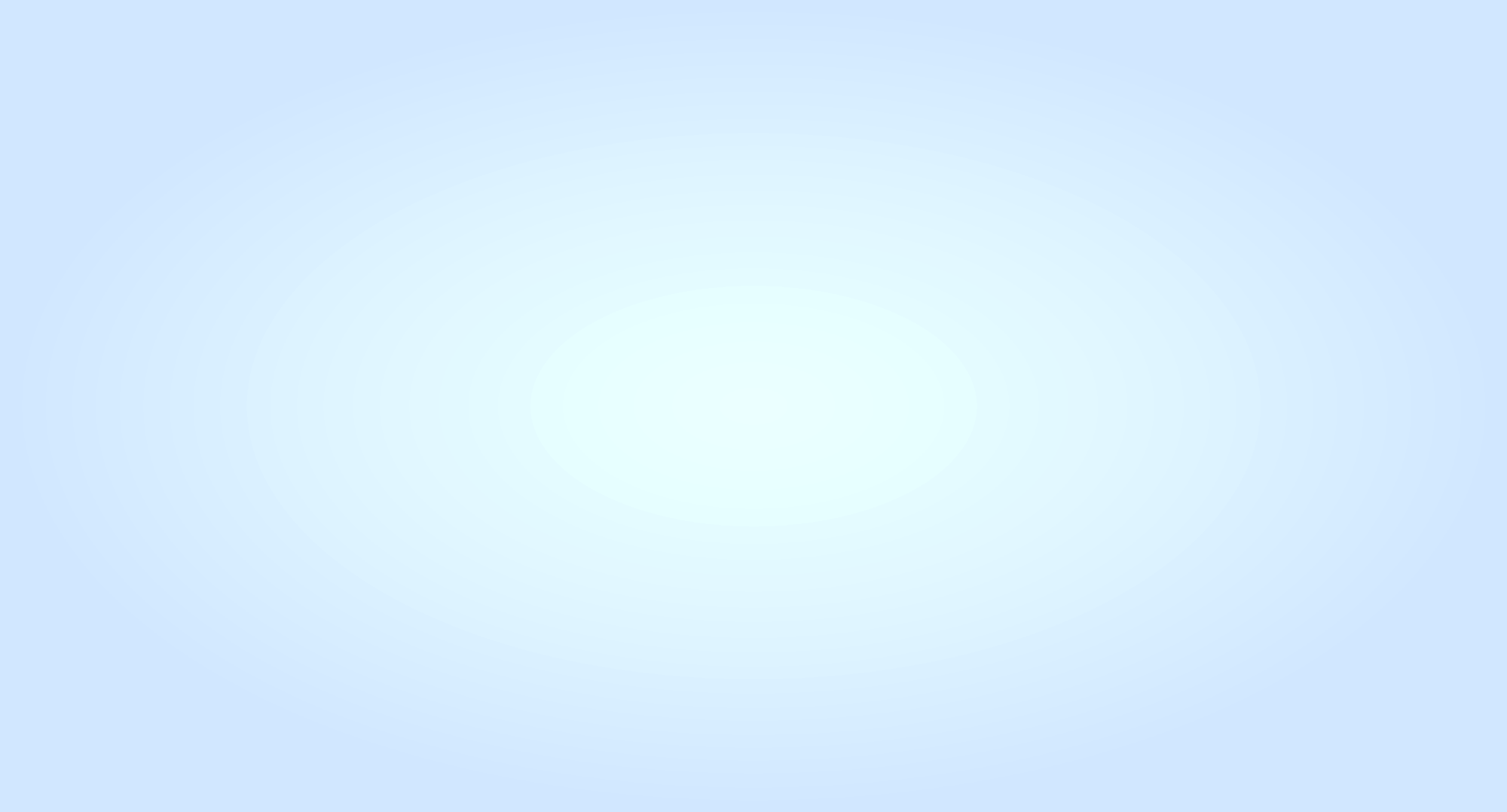 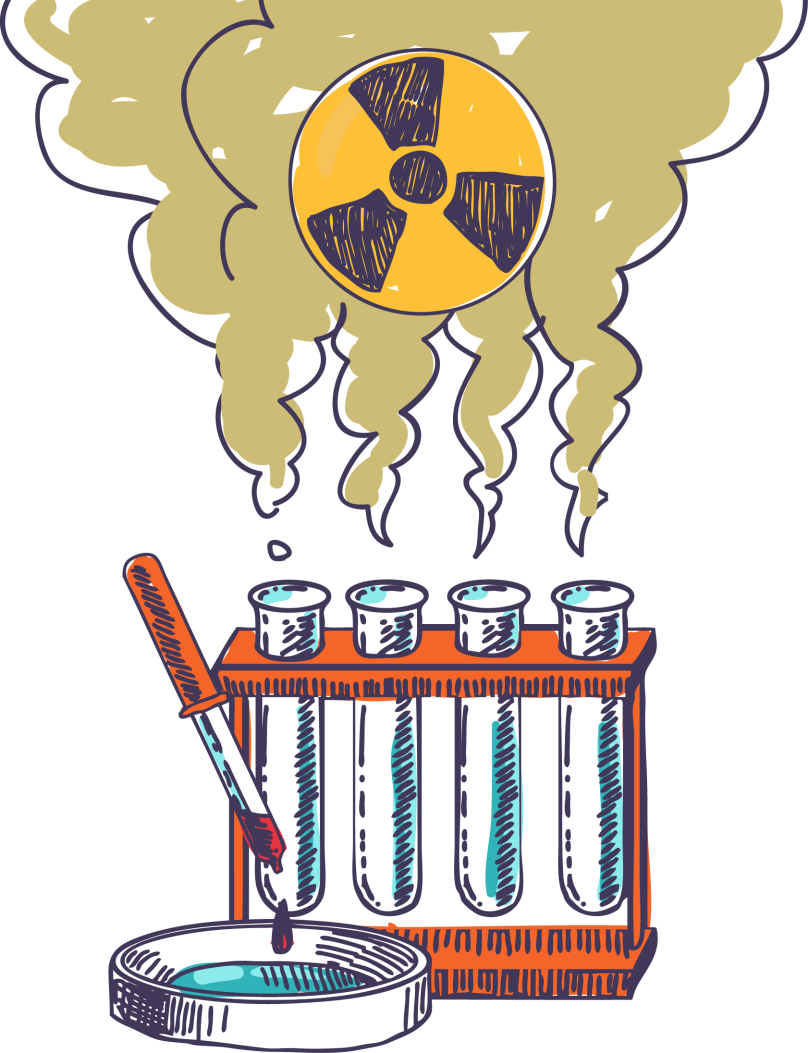 E’tiboringiz uchun rahmat!